An exploratory approach for identifying novel biomarkers in subgroups of cancer patients from RNA-seq data
CAMDA: Cancer data integration challenge
Tyler Grimes and Somnath Datta 
Department of Biostatistics, University of Florida
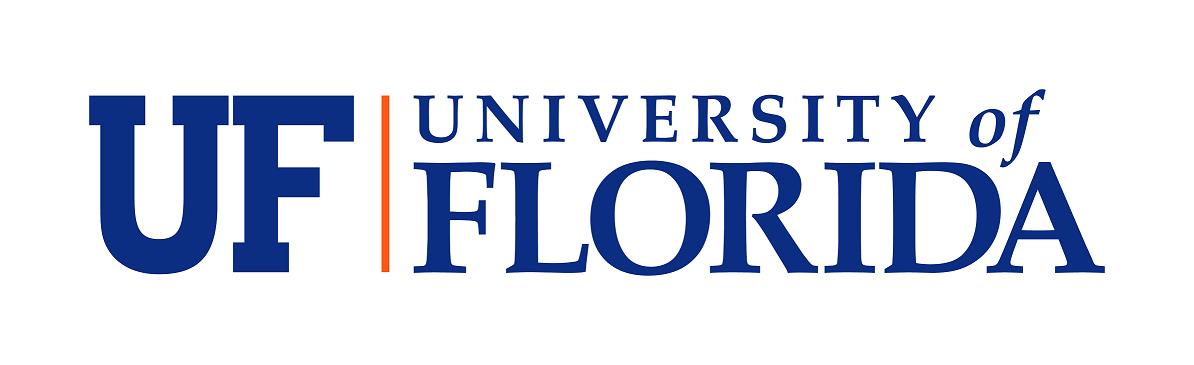 Contents
Datasets
Reactome Pathways
Association measure
Differential network analysis
Survival analysis with AFT
Overview
Results
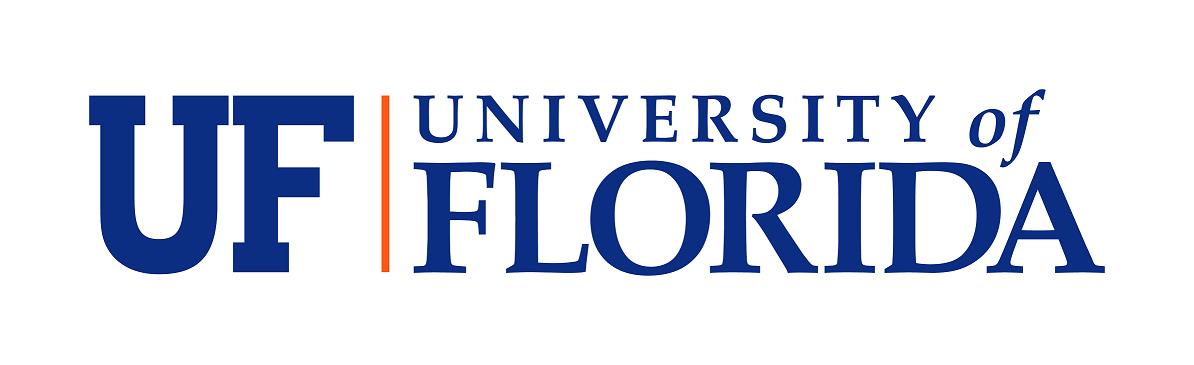 Goal: find genes/pathways that have
functional differences between groups



clinical relevance
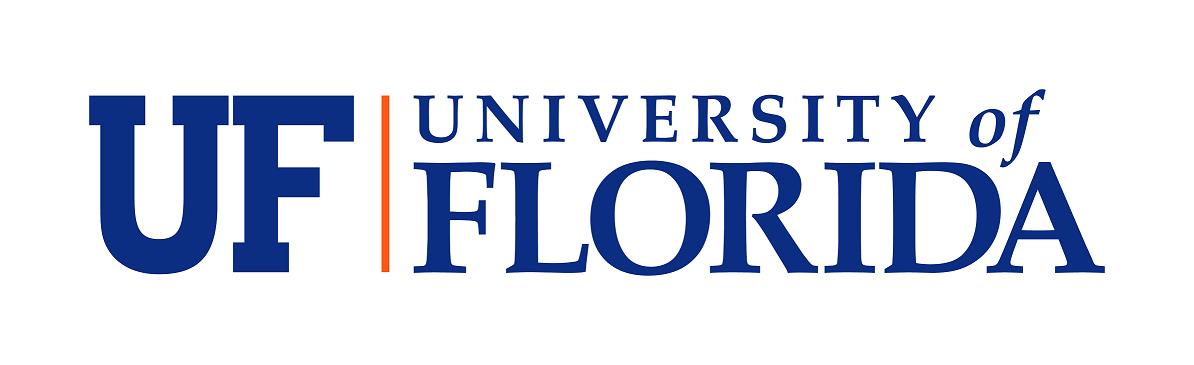 Goal: find genes/pathways that have
functional differences between groups
	- Differences in association with other genes 
	  from gene expression profile

clinical relevance 
- Predictive ability in survival model
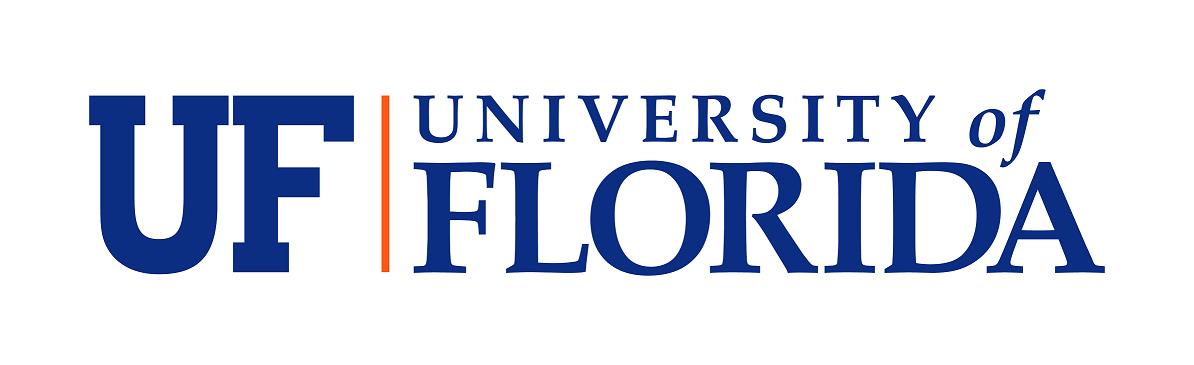 1. Datasets
Neuroblastoma dataset (n = 498)
RNA-seq of tumor samples
Overall survival times
Clinical covariates including age, INSS, HR
INSS stages: 1, 2, 3, 4, and 4S

Breast cancer dataset (n = 1906)
RNA-seq of tumor samples
Overall survival times
Clinical covariates and subtypes
Claudin: LumA (679), LumB (461), Her2 (220), …
IntClust: 1, 2, 3, 4ER+, 4ER-, 5, …, 10
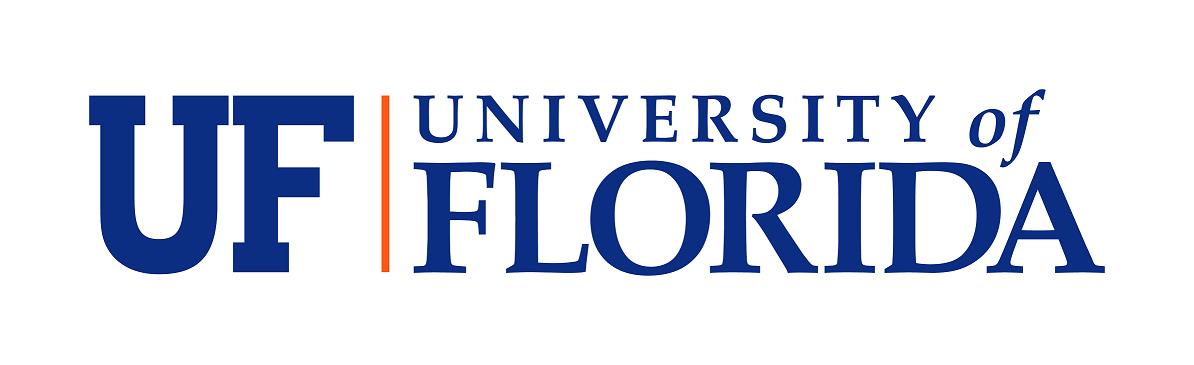 2. Reactome pathways
1466 Pathways with between 10 and 100 genes
Only using gene sets from these pathways

Example pathway:
“TP53 Regulates Transcription of Genes Involved in G2 Cell Cycle Arrest”
18 Genes
PRMT1 
GADD45A   
EP300    
RBL1   
RBL2    
TP53     
SFN    
BAX   
…
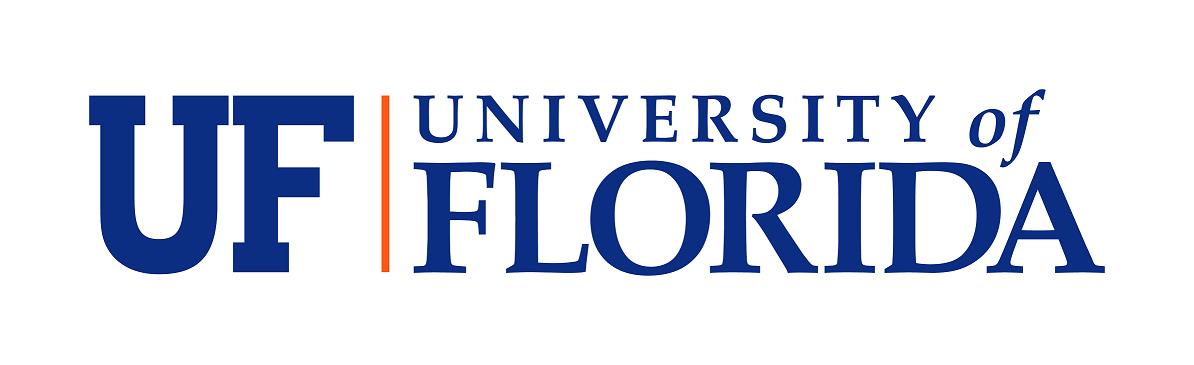 3. Association measure
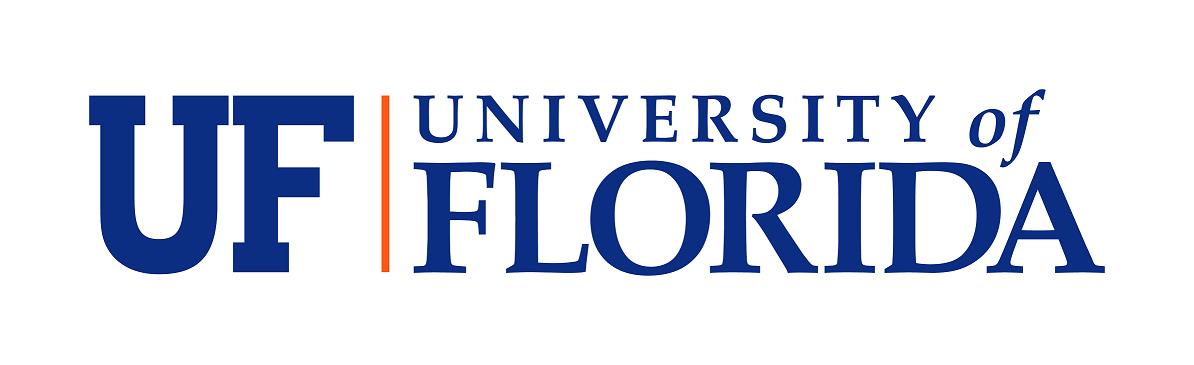 Neuroblastoma by INSS stagesAssociation networks by partial correlationsTP53 Regulates Transcription of Genes Involved in G2 Cell Cycle Arrest
1
2
3
4
4S
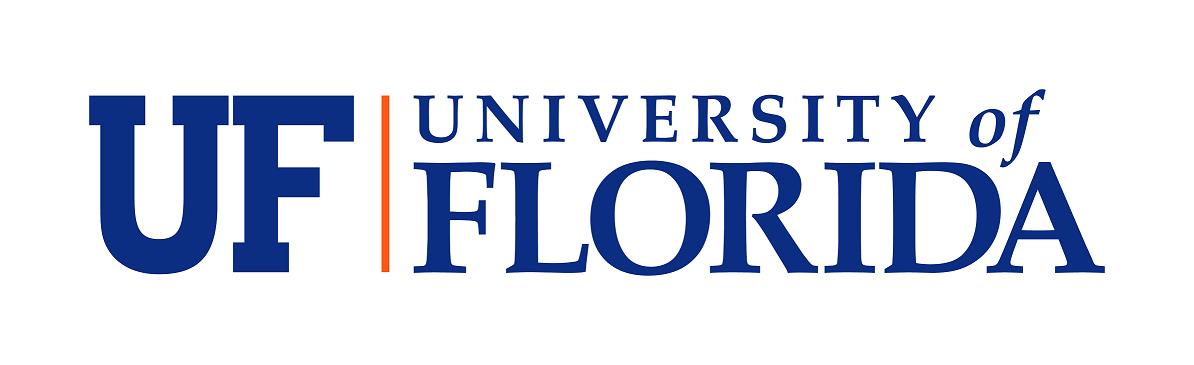 Neuroblastoma by INSS stagesAssociation networks by partial correlationsTP53 Regulates Transcription of Genes Involved in G2 Cell Cycle Arrest
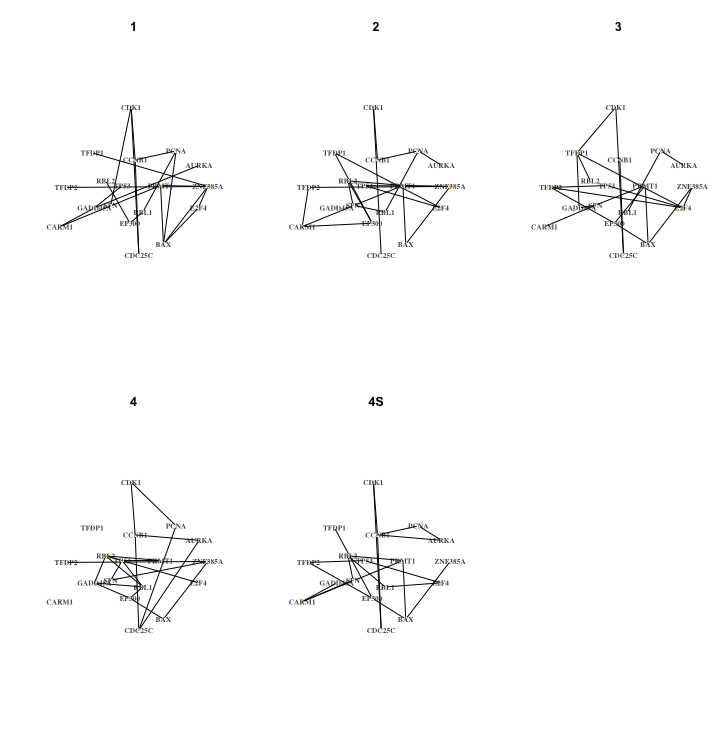 1
2
3
4
4S
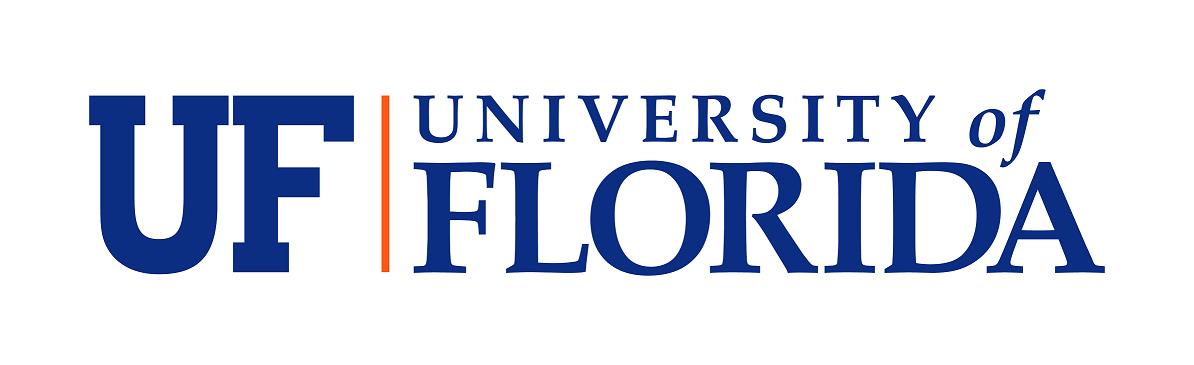 Neuroblastoma by INSS stagesAssociation networks by partial correlationsTP53 Regulates Transcription of Genes Involved in G2 Cell Cycle Arrest
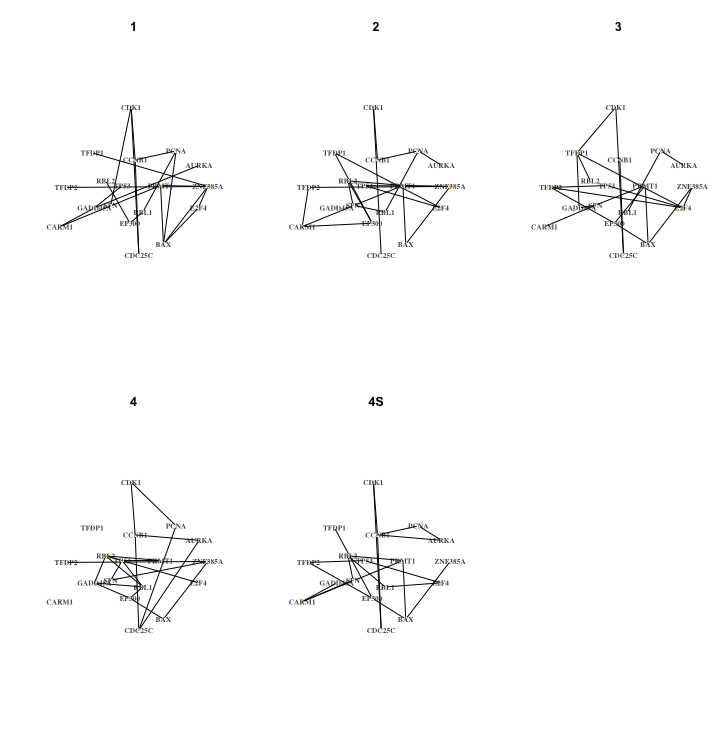 1
2
3
4
4S
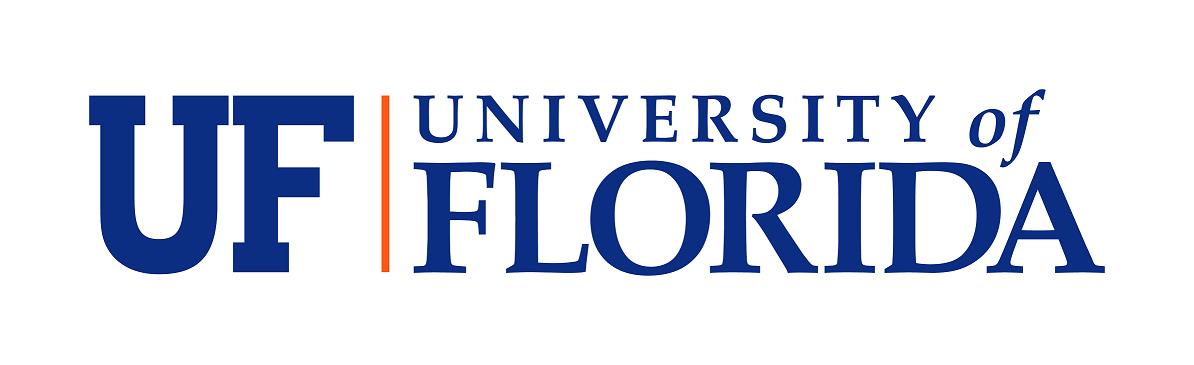 Neuroblastoma by INSS stagesAssociation networks by partial correlationsTP53 Regulates Transcription of Genes Involved in G2 Cell Cycle Arrest
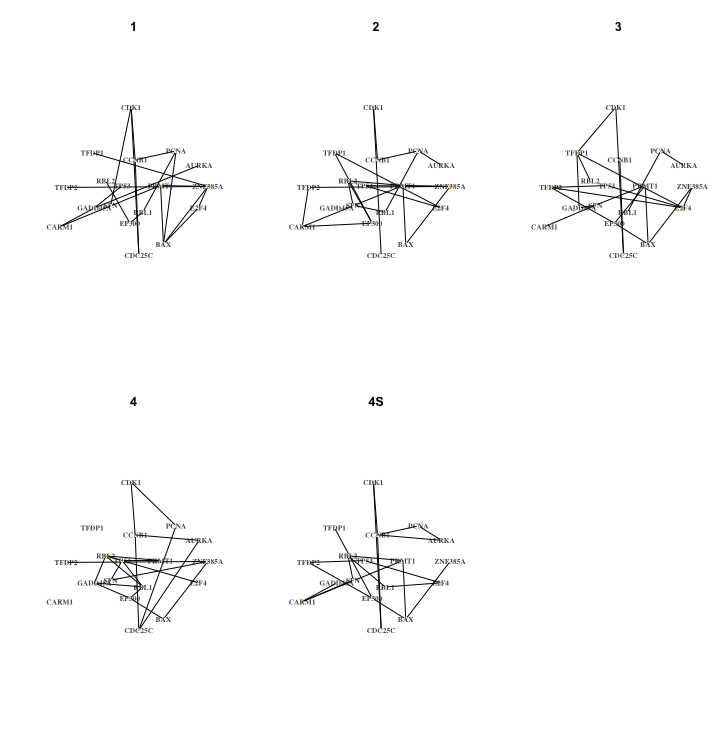 1
2
3
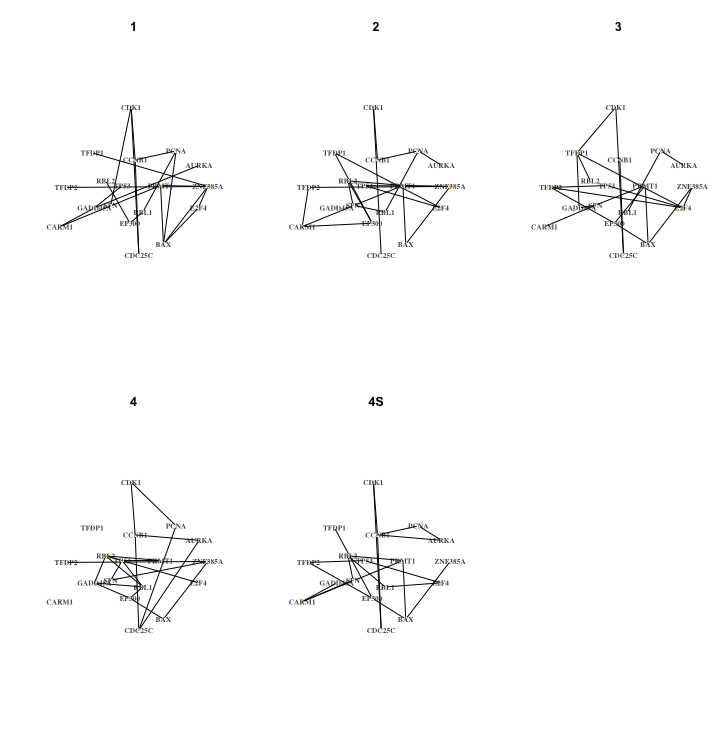 4
4S
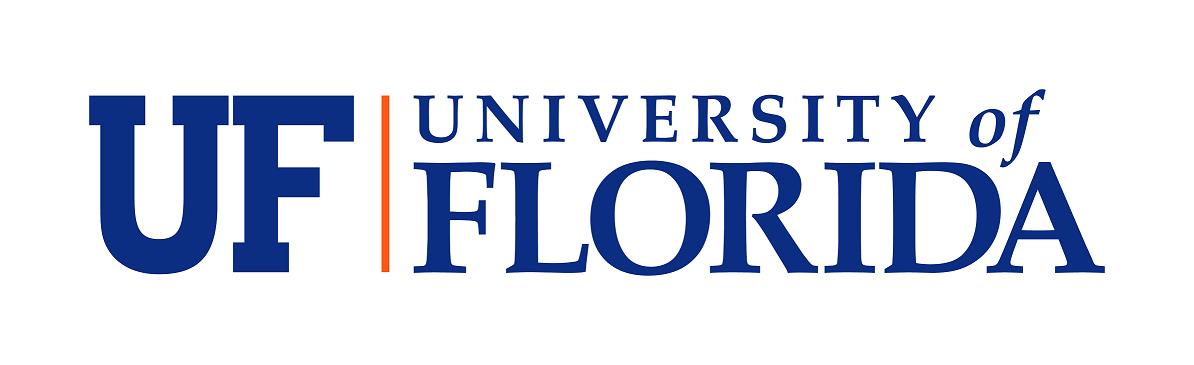 4. Differential network analysis
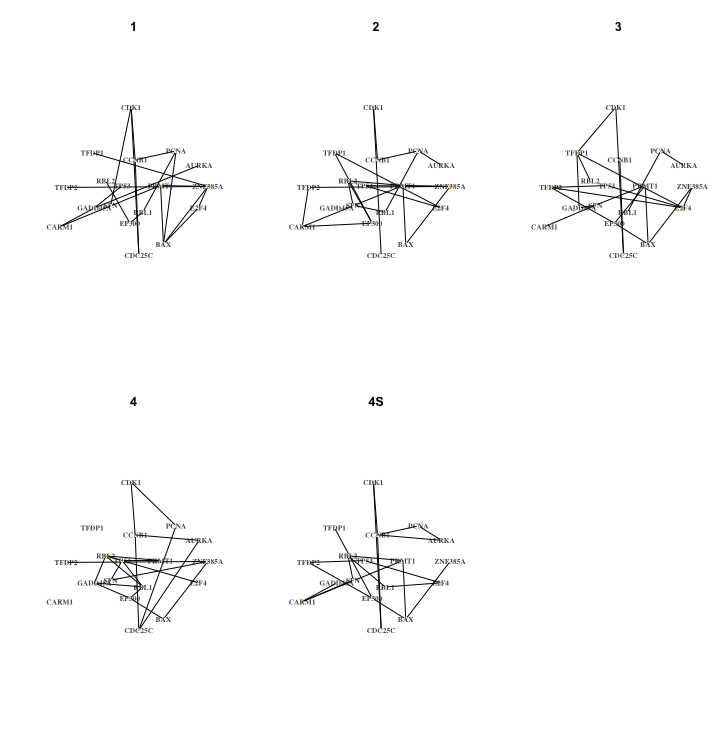 1
2
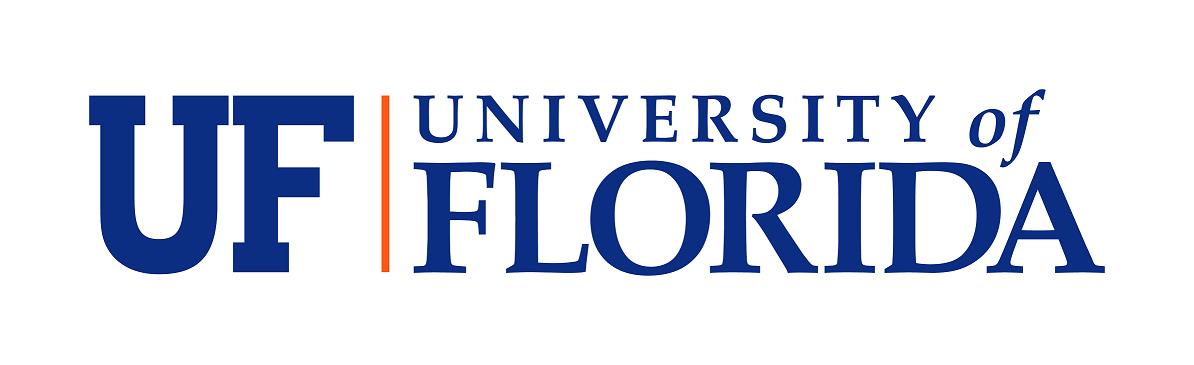 4. Differential network analysis
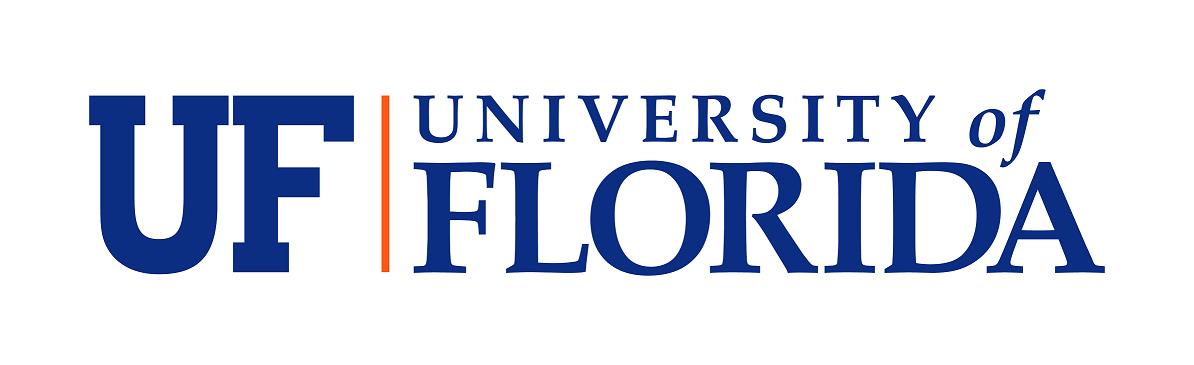 4. Differential network analysis
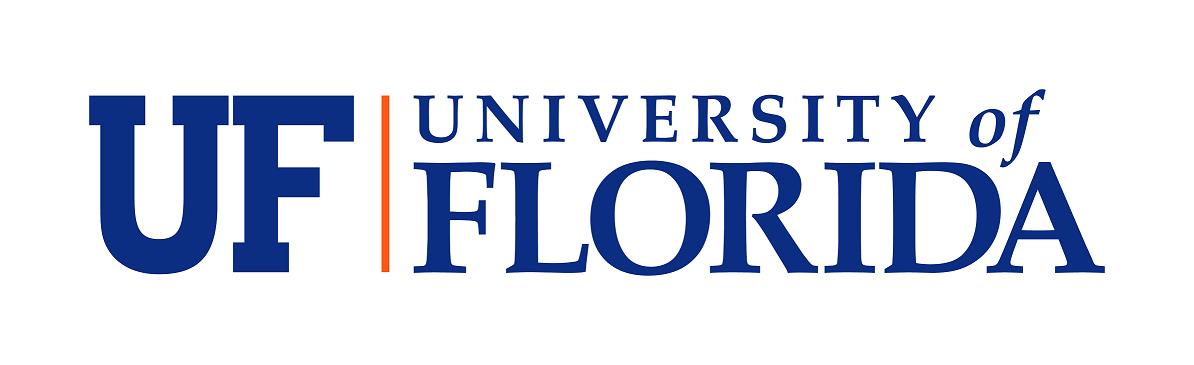 4. Differential network analysis
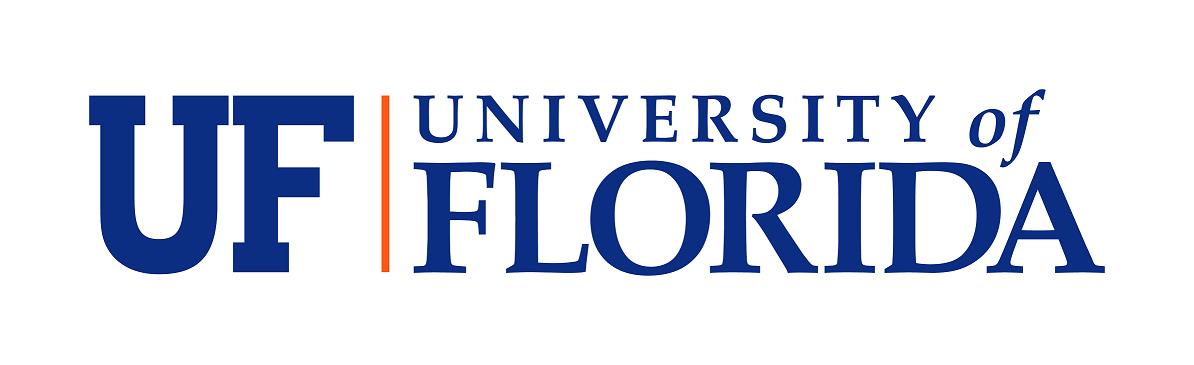 4. Differential network analysis
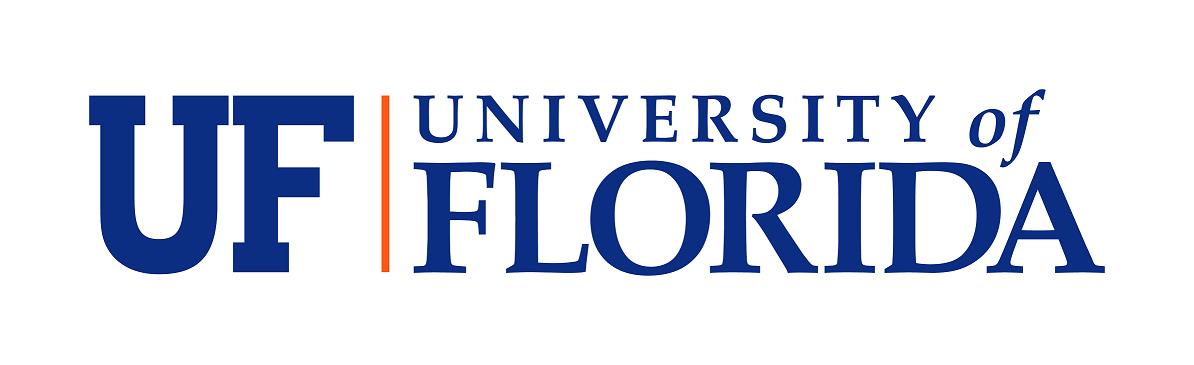 Neuroblastoma by INSS stagesAssociation networks by partial correlationsTP53 Regulates Transcription of Genes Involved in G2 Cell Cycle Arrest
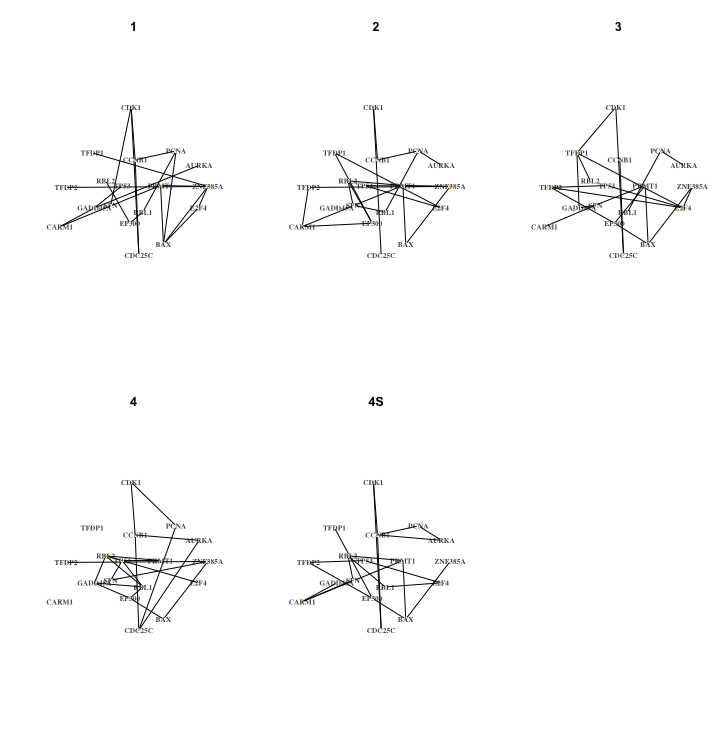 1
2
3
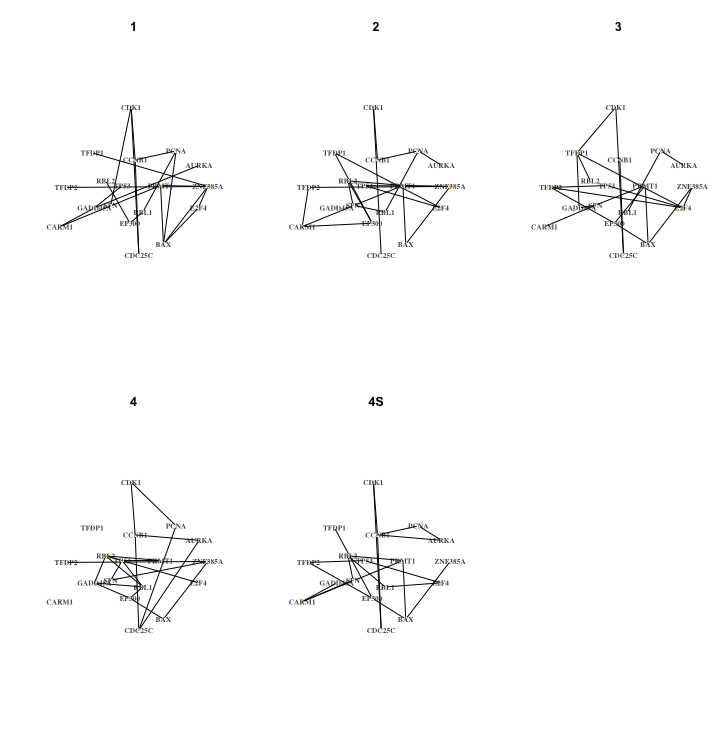 4
4S
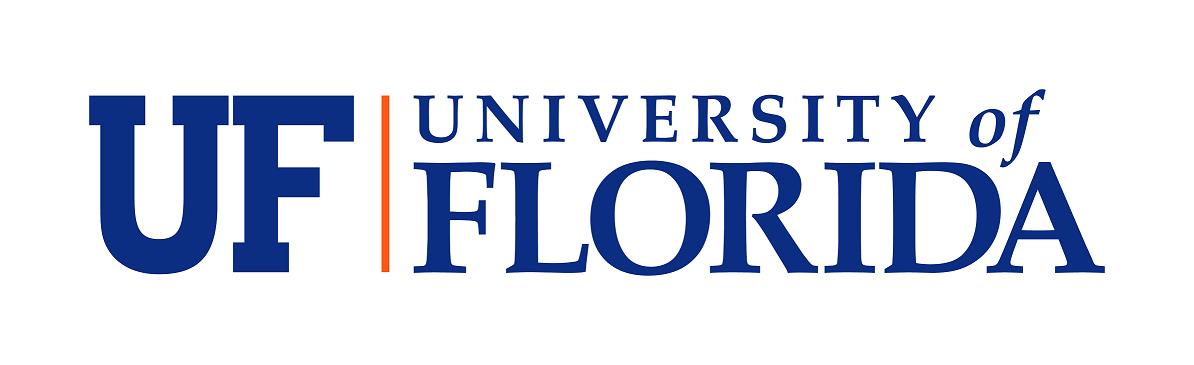 Neuroblastoma by INSS stagesAssociation networks by partial correlationsTP53 Regulates Transcription of Genes Involved in G2 Cell Cycle Arrest
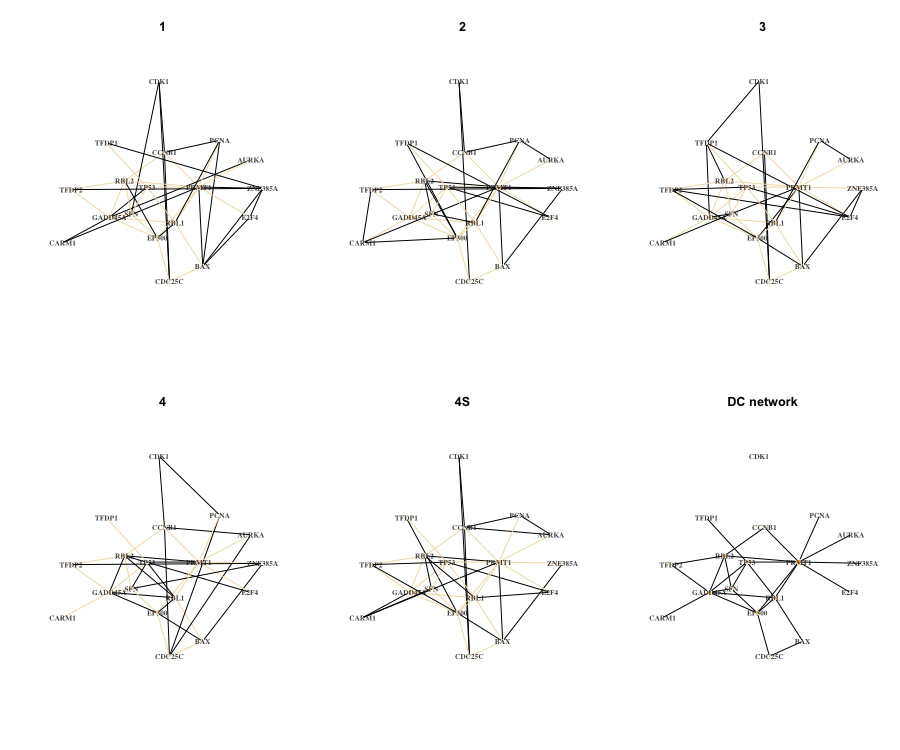 1
2
3
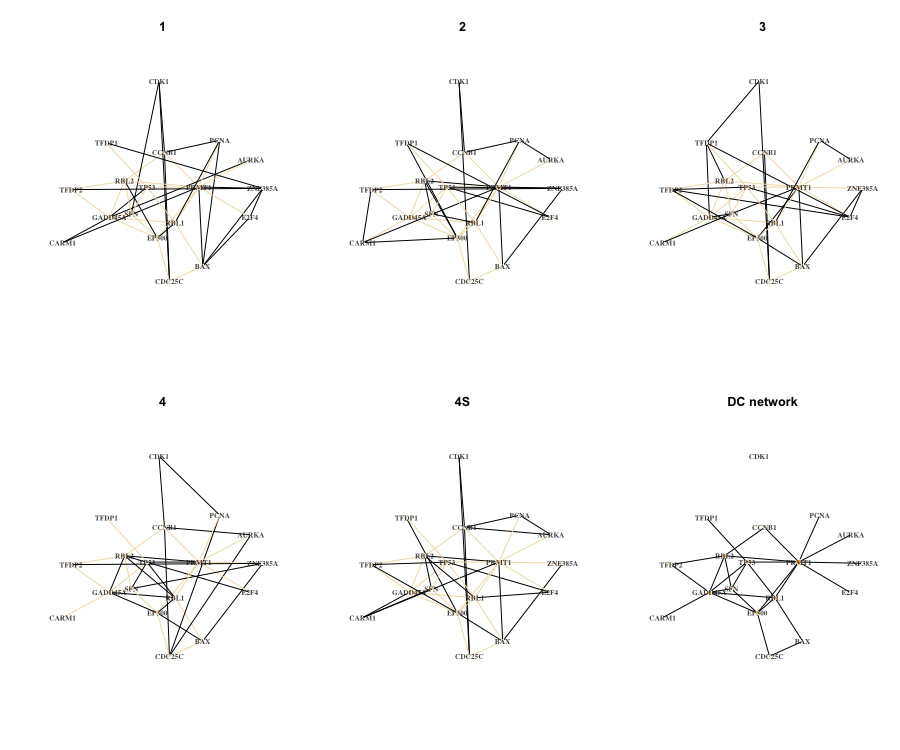 4
4S
DC network
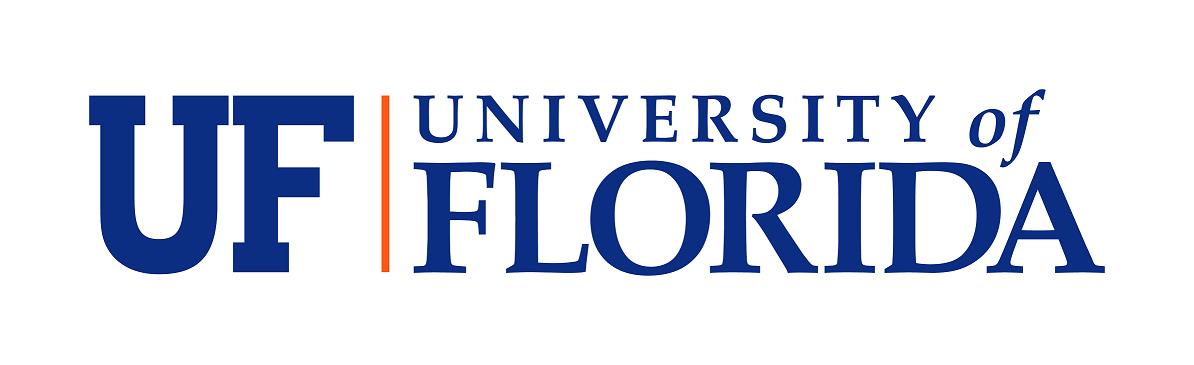 Neuroblastoma by INSS stagesDC NetworkTP53 Regulates Transcription of Genes Involved in G2 Cell Cycle Arrest
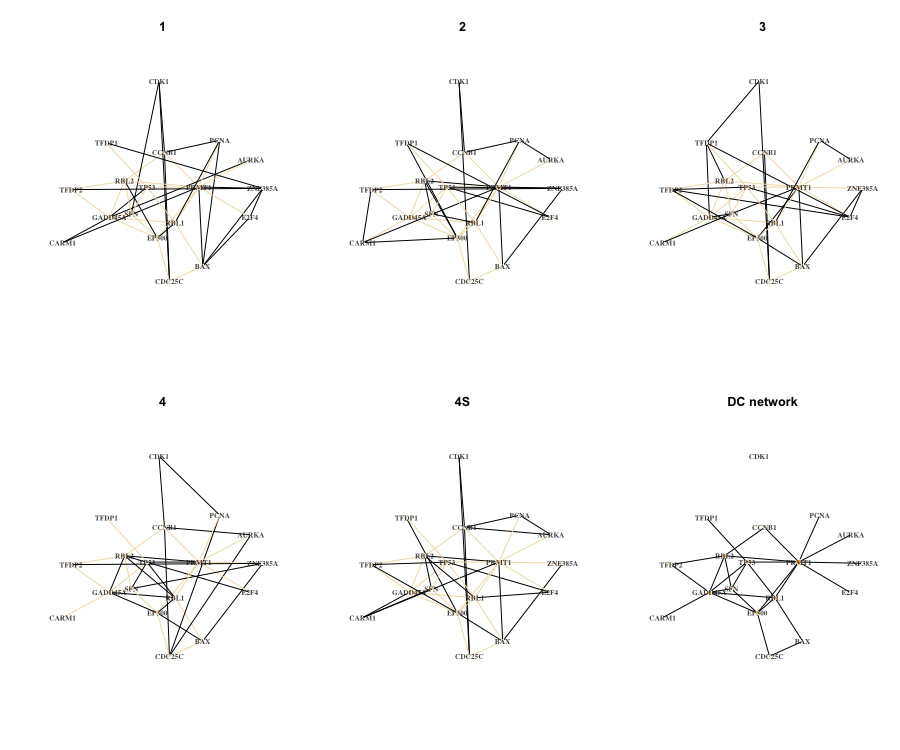 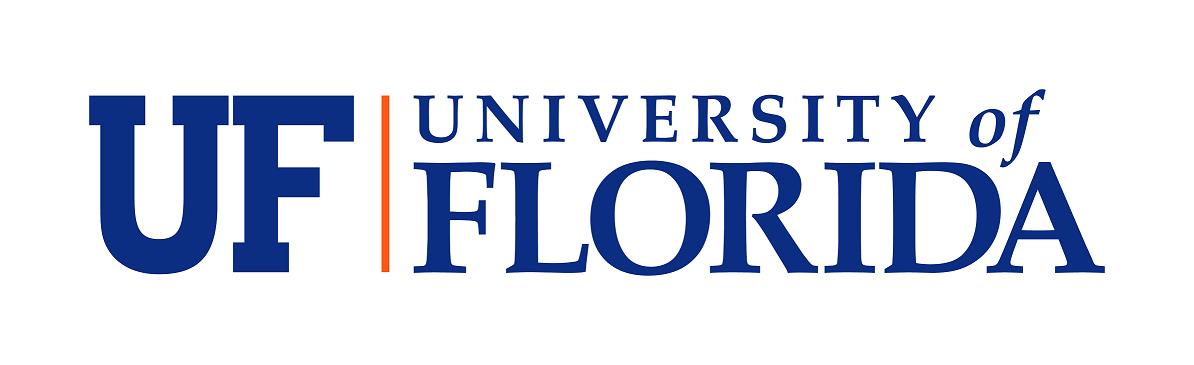 Neuroblastoma by INSS stagesDC NetworkTP53 Regulates Transcription of Genes Involved in G2 Cell Cycle Arrest
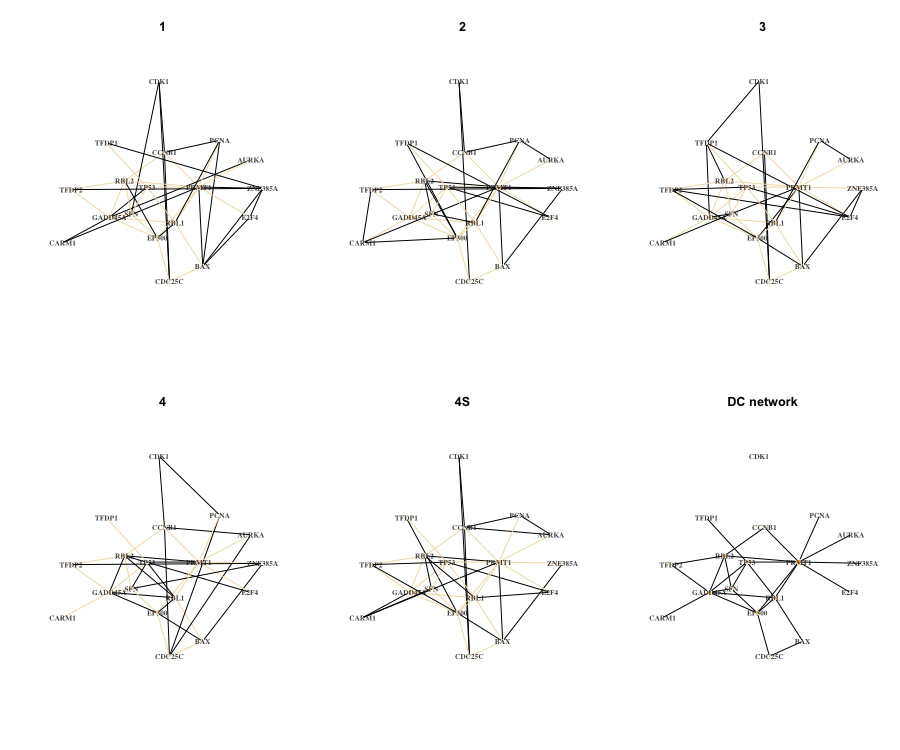 V*, E*
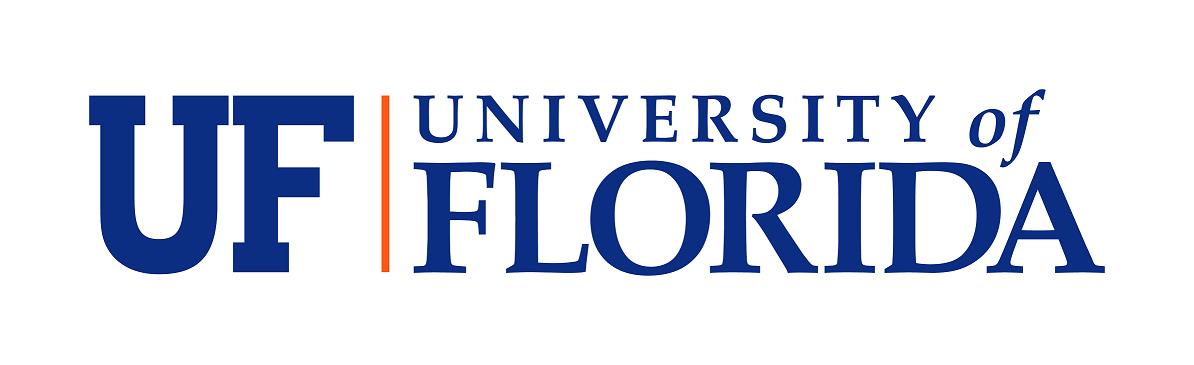 5. Survival analysis with AFT
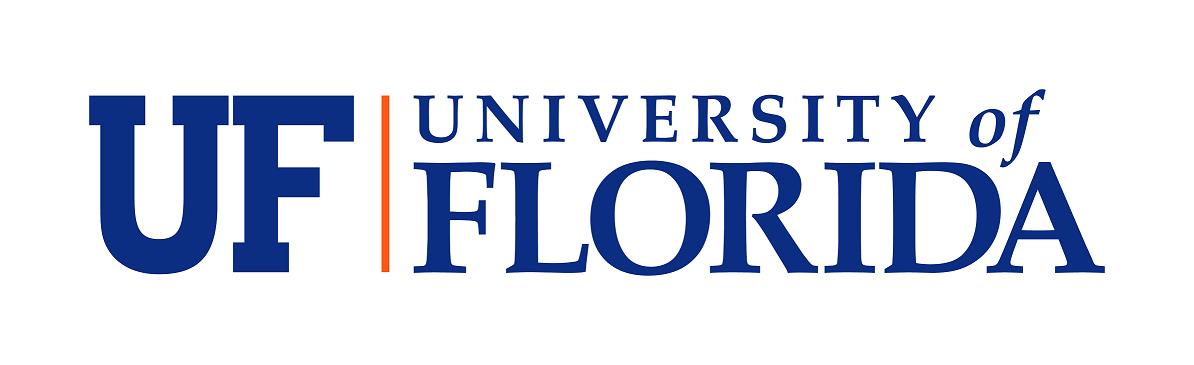 5. Survival analysis with AFT
How good is the fit?
Likelihood 
MSE
C-index

Are interaction terms significant?
Likelihood ratio test
AIC
BIC
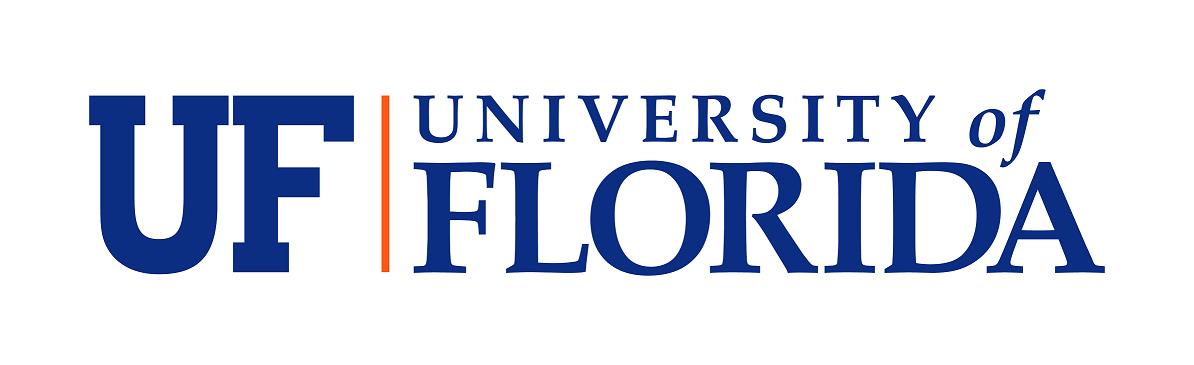 Neuroblastoma DC NetworkThresholding predicted timesTP53 Regulates Transcription of Genes Involved in G2 Cell Cycle Arrest
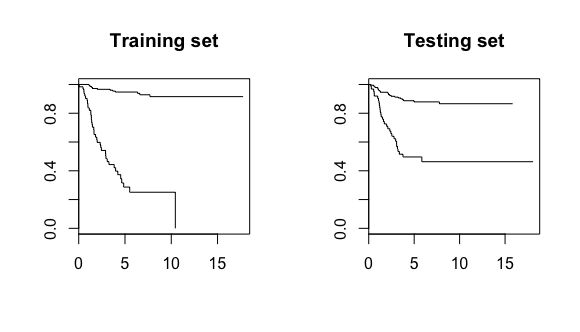 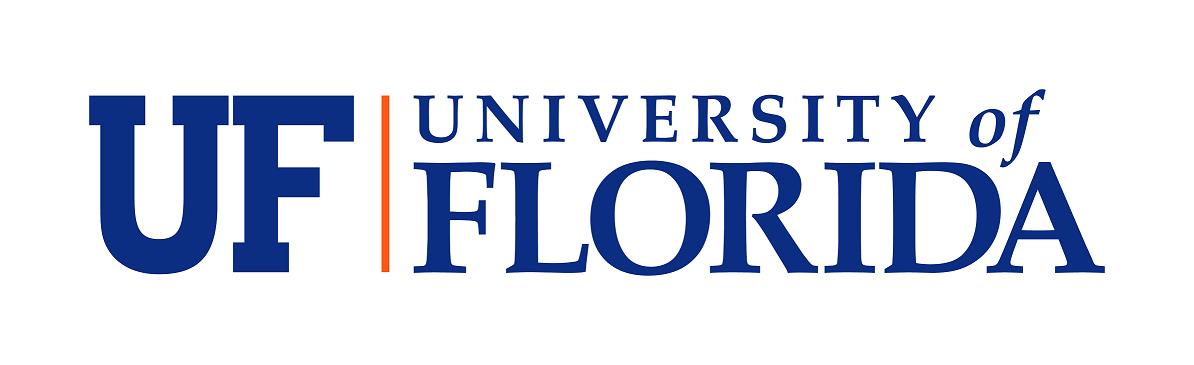 6. Heuristic
Goal: find perturbed genes/pathways with functional and clinical relevance
For each pathway
Estimate individual networks 
From these, estimate the differential network
Fit the AFT model 
Log-rank test using thresholded predicted times
Sort pathways based results
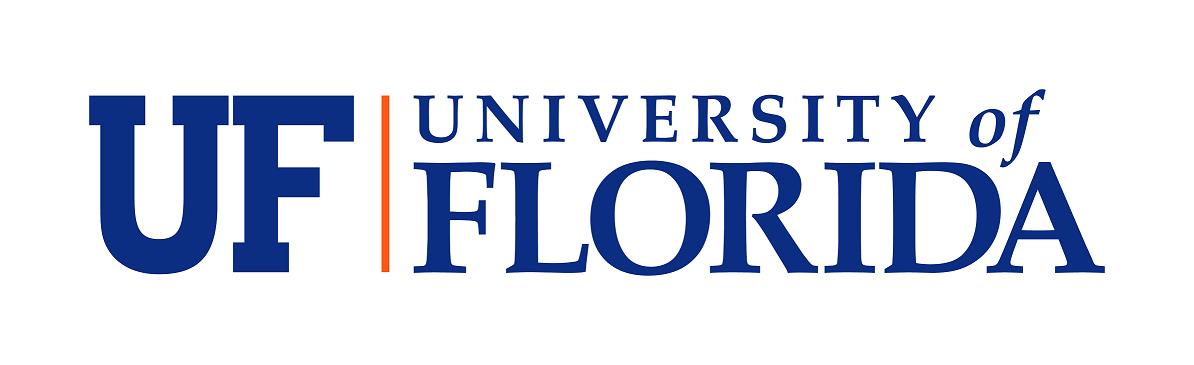 6. Heuristic
Goal: find perturbed genes/pathways with functional and clinical relevance
For each pathway
Estimate individual networks 
From these, estimate the differential network
Fit the AFT model 
Log-rank test using thresholded predicted times
Sort pathways based on …
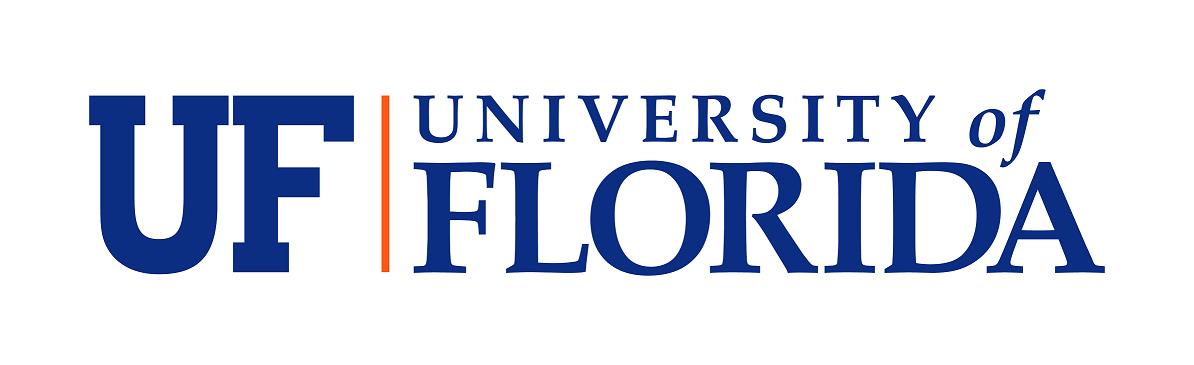 Breast cancer by Claudin subtypesDC NetworkTP53 Regulates Transcription of Genes Involved in G2 Cell Cycle Arrest
DC network
LumA vs. Basal
LumA vs. Claudin-low
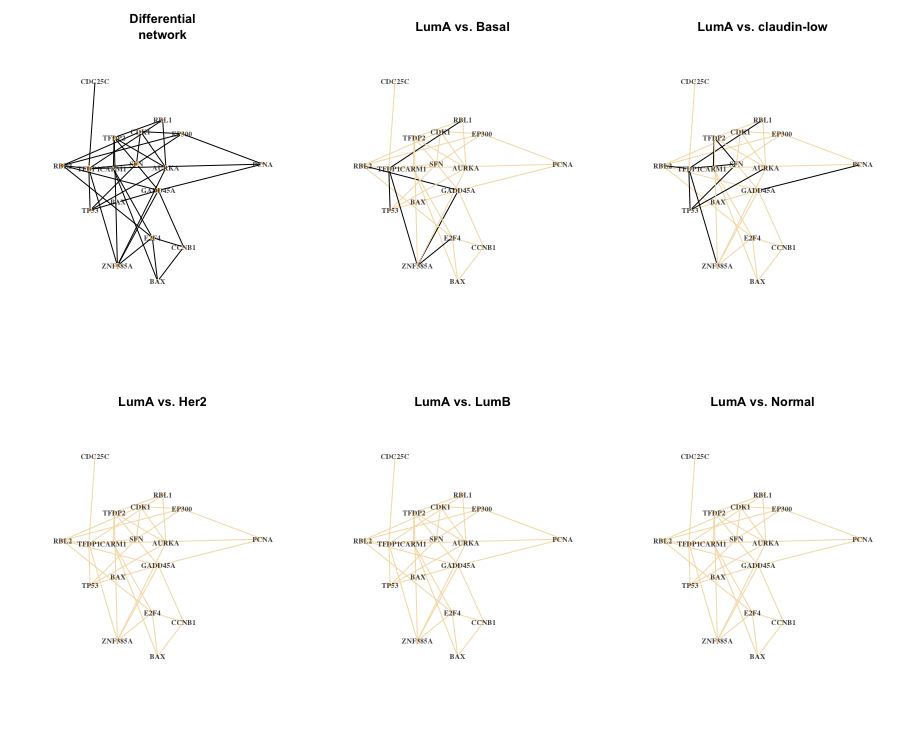 LumA vs. Her2
LumA vs. LumB
LumA vs. Normal
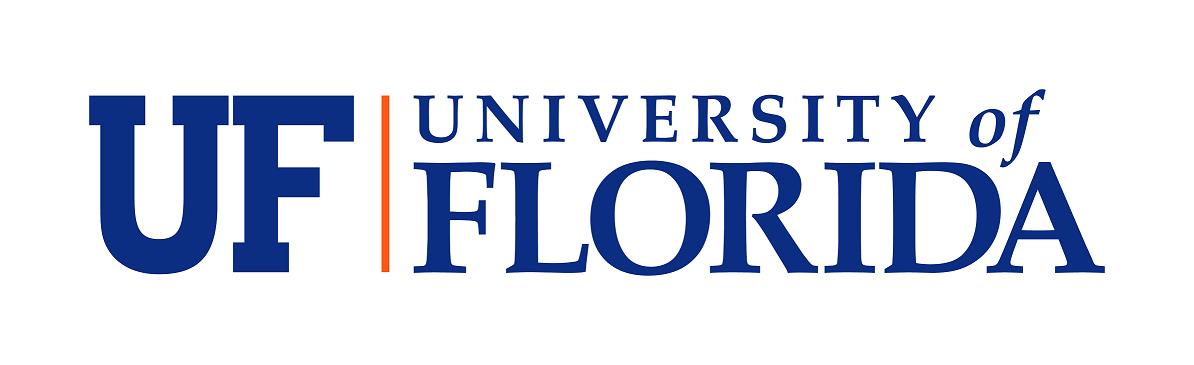 Breast cancer by Claudin subtypesDC NetworkTP53 Regulates Transcription of Genes Involved in G2 Cell Cycle Arrest
DC network
LumA vs. Basal
LumA vs. Claudin-low
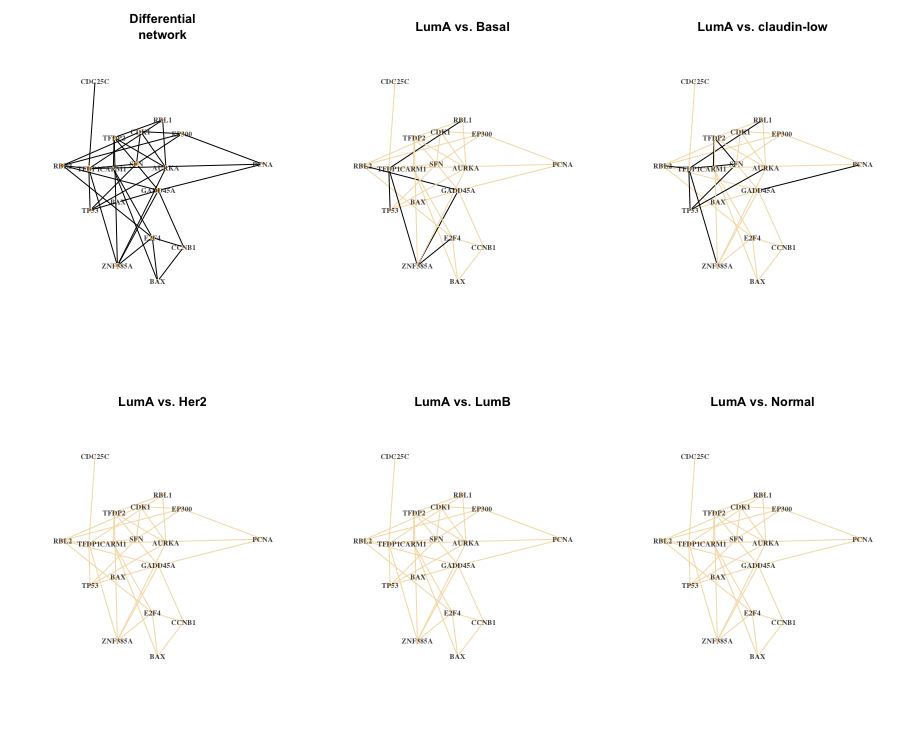 LumA vs. Her2
LumA vs. LumB
LumA vs. Normal
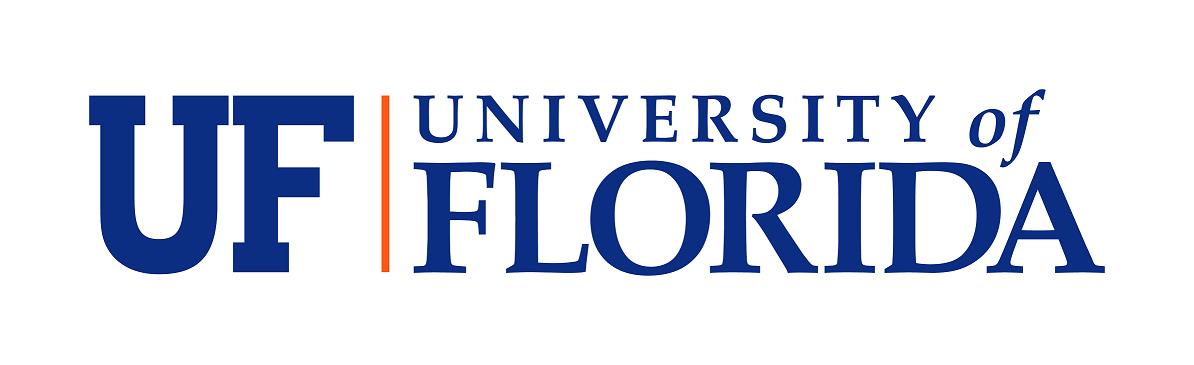 Breast cancer by Claudin subtypesDC NetworkTP53 Regulates Transcription of Genes Involved in G2 Cell Cycle Arrest
DC network
LumA vs. Basal
LumA vs. Claudin-low
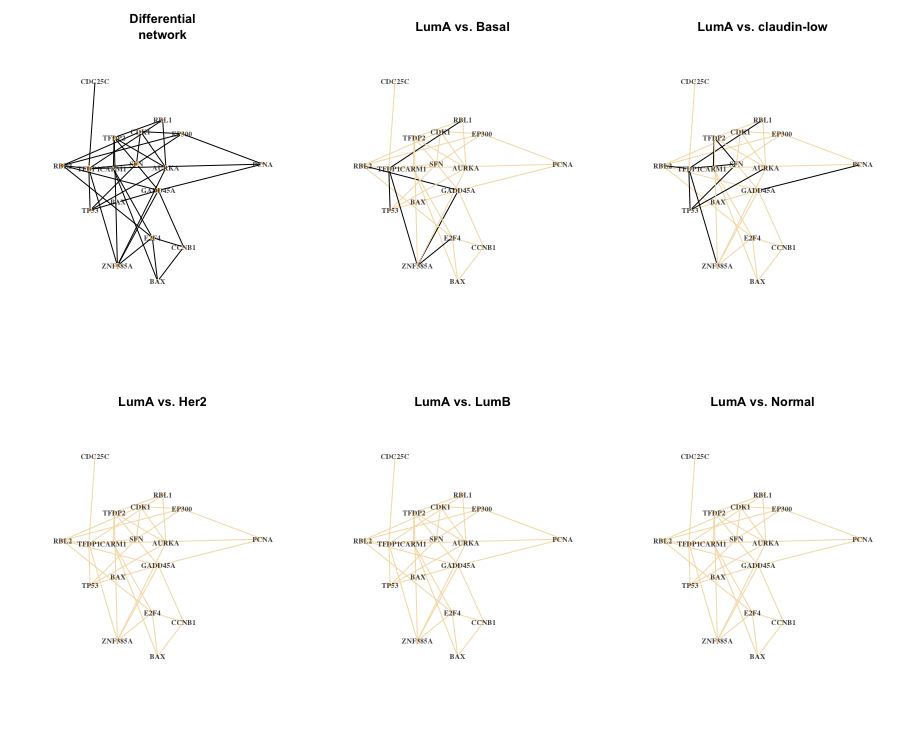 LumA vs. Her2
LumA vs. LumB
LumA vs. Normal
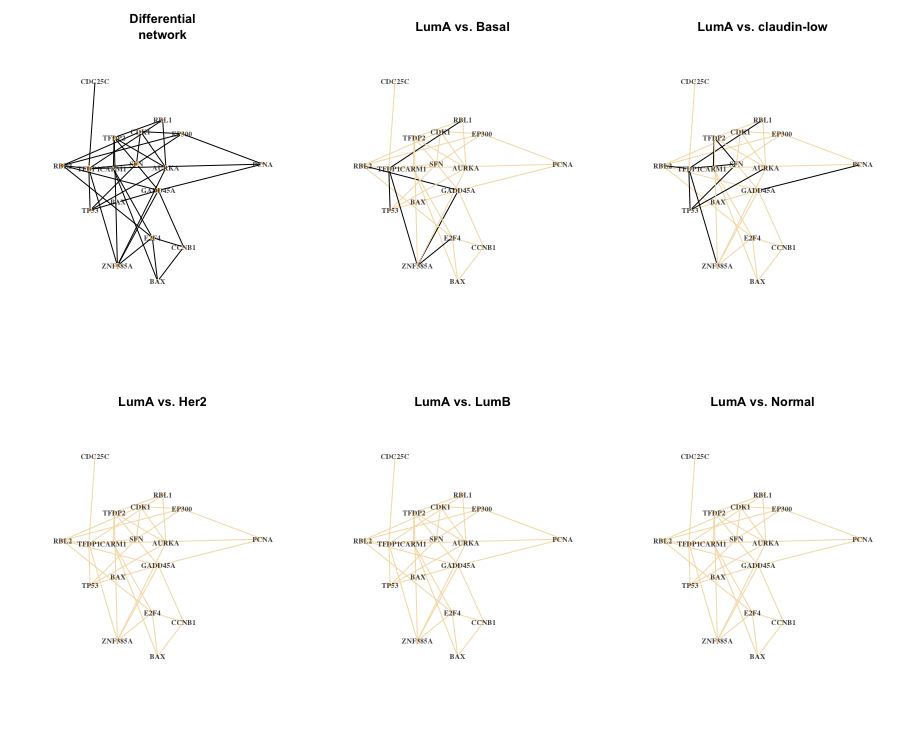 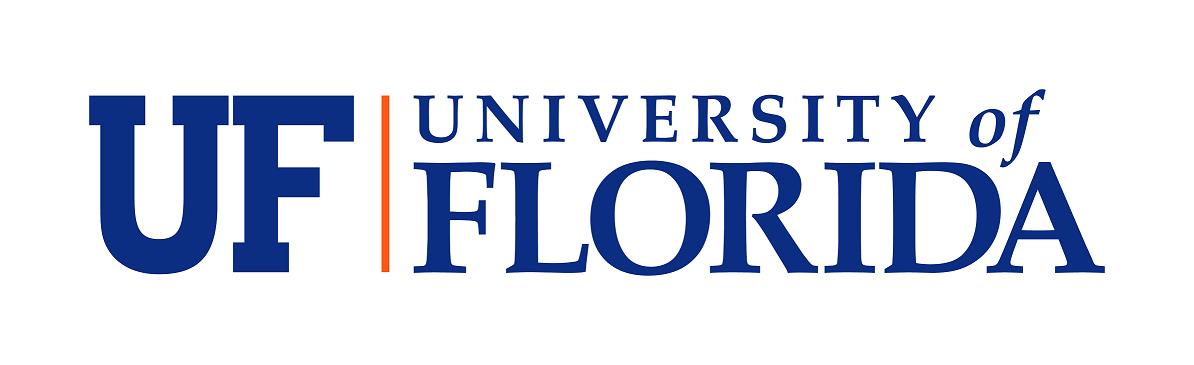 Breast cancer by Claudin subtypesThresholding predicted timesTP53 Regulates Transcription of Genes Involved in G2 Cell Cycle Arrest
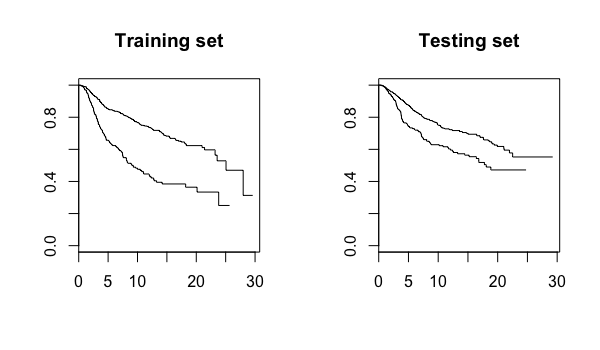 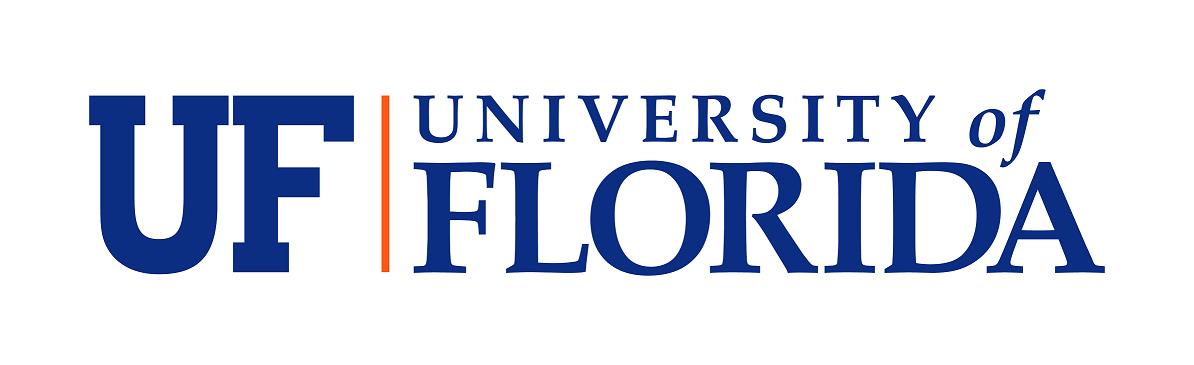 Breast cancer by Claudin subtypesThresholding predicted timesTP53 Regulates Transcription of Genes Involved in G2 Cell Cycle Arrest
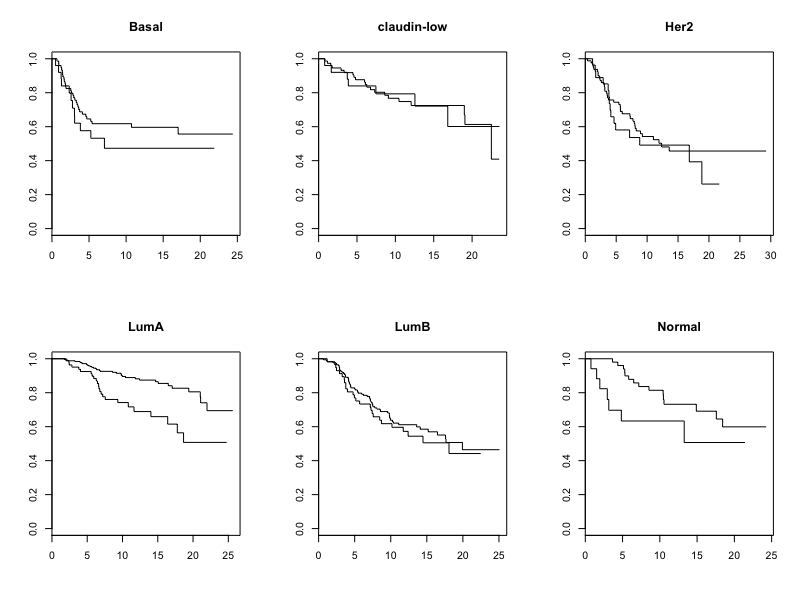 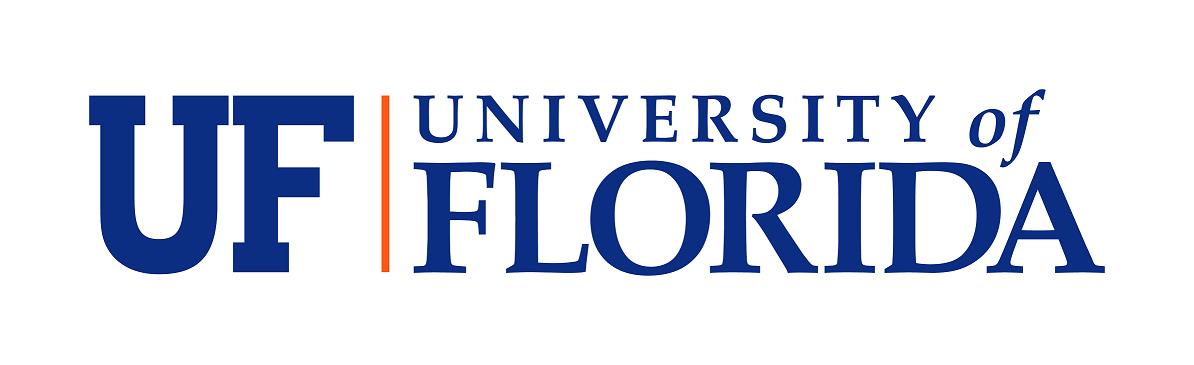 Neuroblastoma and Breast cancer
Overlap of DC network
TP53 Regulates Transcription of Genes Involved in G2 Cell Cycle Arrest
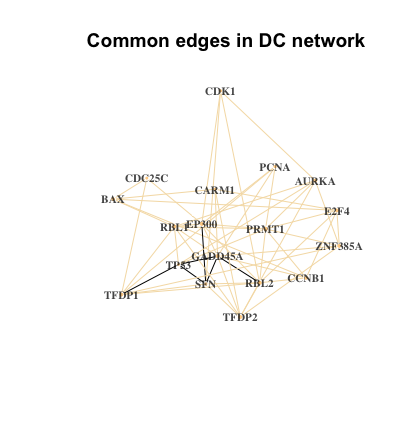 DC genes
GADD45A (3)
SFN (3)
TP53 (3)
EP300 (1)
RBL2 (1)
TFDP1 (1)
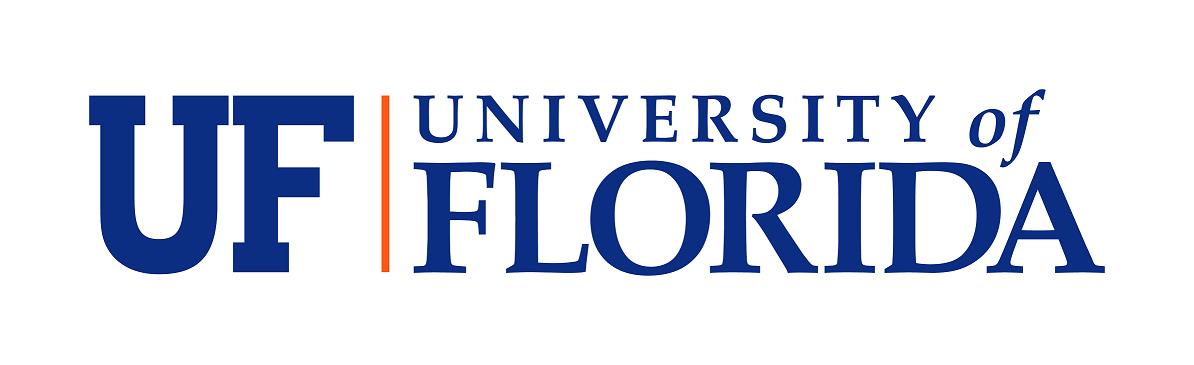 Neuroblastoma and Breast cancer
Overlap of DC network
TP53 Regulates Transcription of Genes Involved in G2 Cell Cycle Arrest
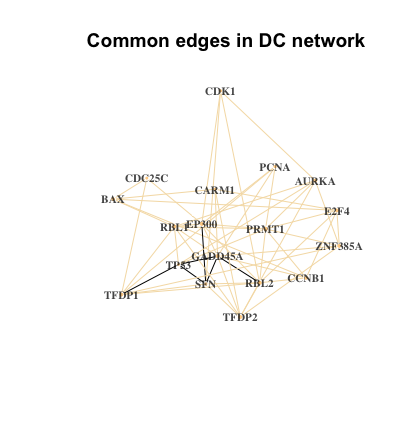 DC genes
GADD45A (3)
SFN (3)
TP53 (3)
EP300 (1)
RBL2 (1)
TFDP1 (1)
Engeland, K., 2018. Cell cycle arrest through indirect transcriptional repression by p53: I have a DREAM. Cell death and differentiation, 25(1), p.114.
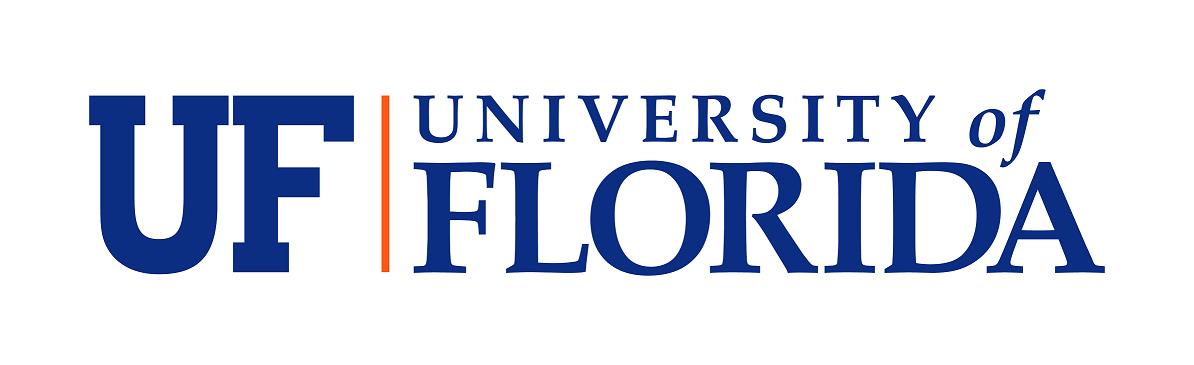 Thank you!
Questions?
Tyler Grimes and Somnath Datta 
Department of Biostatistics, University of Florida
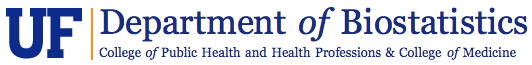 References
Bosse, K.R. et al., 2016. Advances in the translational genomics of neuroblastoma: From improving risk stratification and revealing novel biology to identifying actionable genomic alterations. Cancer, 122(1), pp.20-33.

Formicola, D., et al., 2016. An 18 gene expression-based score classifier predicts the clinical outcome in stage 4 neuroblastoma. Journal of translational medicine, 14(1), p.142.

Tan, Q., et al., 2008. Gene selection for predicting survival outcomes of cancer patients in microarray studies. Advances in Computer and Information Sciences and Engineering, pp.405-409.

Su, Z., et al., 2014. An investigation of biomarkers derived from legacy microarray data for their utility in the RNA-seq era. Genome biology, 15(12), p.523.

Zhang, W., et al., 2015. Comparison of RNA-seq and microarray-based models for clinical endpoint prediction. Genome biology, 16(1), p.133.

Safran, M., et al., 2010. GeneCards Version 3: the human gene integrator. Database, 2010, p.baq020.
Boulesteix, A.L., et al., 2007. Partial least squares: a versatile tool for the analysis of high-dimensional genomic data. Briefings in bioinformatics, 8(1), pp.32-44.

Chun, H., et al.., 2010. Sparse partial least squares regression for simultaneous dimension reduction and variable selection. Journal of the Royal Statistical Society: Series B (Statistical Methodology), 72(1), pp.3-25.

Tibshirani, R., 1996. Regression shrinkage and selection via the lasso. Journal of the Royal Statistical Society. Series B (Mehodological), pp.267-288.

Friedman, J., et al., 2010. Regularization paths for generalized linear models via coordinate descent. Journal of statistical software, 33(1), p.1.

Zou, H. and Hastie, T., 2005. Regularization and variable selection via the elastic net. Journal of the Royal Statistical Society: Series B (Statistical Methodology), 67(2), pp.301-320.

Mostajabi F., et al., 2013. Predicting patient survival from proteomic profile using mass spectrometry data: an empirical study. Communications in Statistics-Simulation and Computation, 42(3), pp.485-498.

Vogelstein, B., et al., 2013. Cancer genome landscapes. science, 339(6127), pp.1546-1558.